Who Me? Write a Grant? Sure You Can!For Elementary, Middle & High Librarians
By Pam Rumage and Carmen Carr
White Station Middle School
[Speaker Notes: Welcome!

Introduce selves…]
GROUP NORMS
Take responsibility for yourself as a learner.
Honor timeframes (start, end, activity).
Be an active and hands-on learner.
Use technology to enhance learning.
Strive for equity of voice.
Contribute to a learning environment where it is “safe to not know.”
Ask questions tactfully if you don’t see the relevance.
[Speaker Notes: All session use these norms….

Before we get started, let’s review the norms of how we will work together today:
Take responsibility for yourself as a learner.
Honor timeframes (start, end, activity).
Be an active and hands-on learner.
Use technology to enhance learning.
Strive for equity of voice.
Contribute to a learning environment where it is “safe to not know.”
Ask questions tactfully if you don’t see the relevance.]
SESSION OBJECTIVES
Know:	 
Literacy is every educator’s obligation.
Every librarian has the potential to impact literacy through instruction, resources and support.
Every librarian can write grants to increase resources for instruction
Understand:
Learned strategies can be integrated across content areas to increase student literacy using the new ELA Shift.
Development and implementation of high-quality programs encourage student reading and enhance literacy instruction across all grades and subjects.
Digital resources are additional tools that can be used to impact student literacy through materials and resources provided by grants.
Do:
Analyze literacy assessments to determine the instructional needs of their students
Design activities or lessons that support Common Core Standards in literacy
Obtain grants to provide high quality resources to increase literacy
Provide multiple opportunities to engage in authentic literacy activities
[Speaker Notes: Place your KUDOS here]
Agenda
Vision 
To provide resource, instruction and skills to write and receive grants for programs and materials that will enhance the learning for students, teachers and staff.
Participants will learn how to research, develop and receive grants.
[Speaker Notes: Use this format for your agenda]
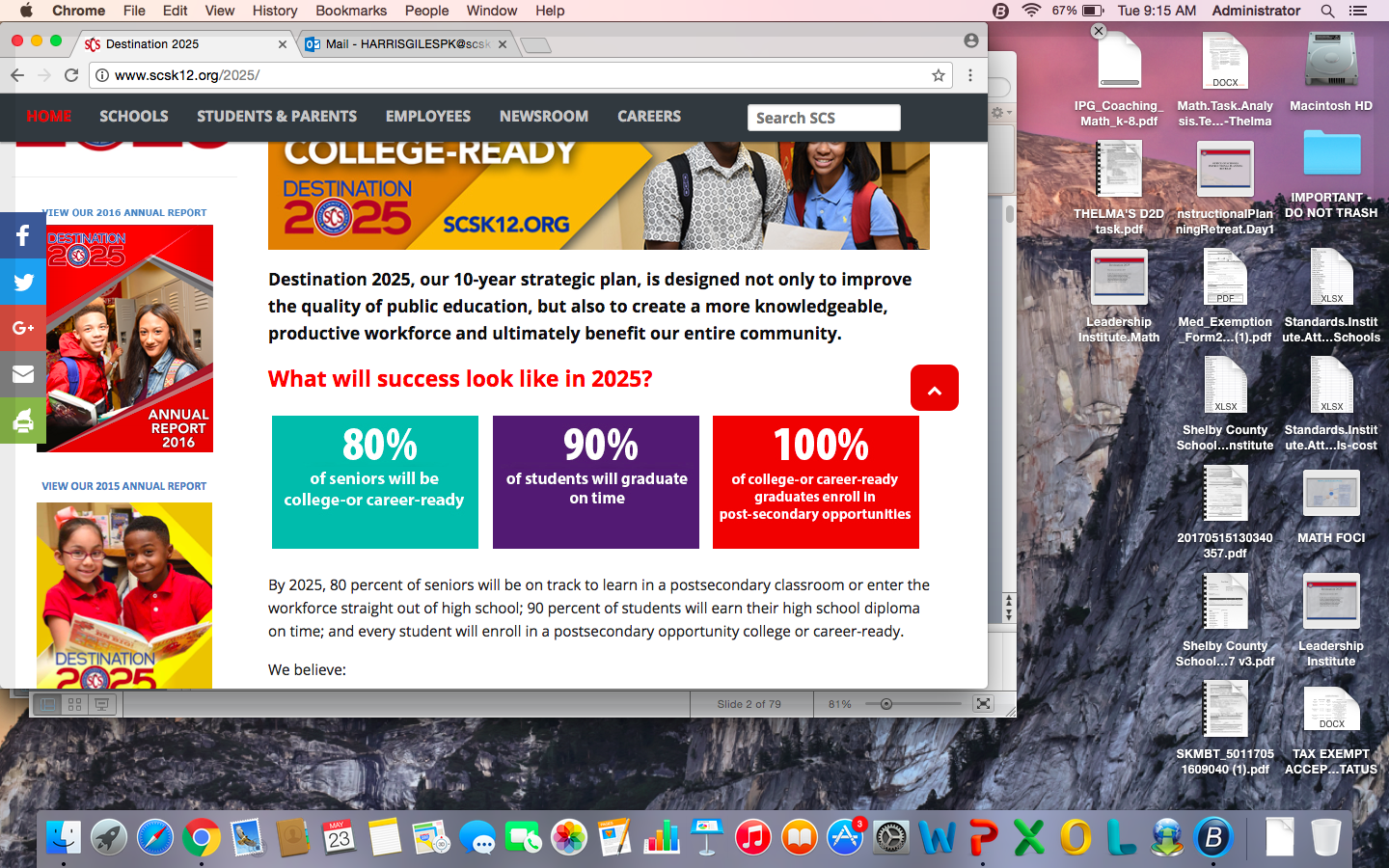 [Speaker Notes: All sessions include the next set of slides in the vision section of the agenda

Destination 2025 is our end goal, but it’s not our vision…

First, let’s look at the Chief of Schools’ vision…]
Chief of Schools Vision
6
[Speaker Notes: All sessions include the next set of slides in the vision section of the agenda

Read the COS vision]
Vision and Key Levers
Our key levers represent HOW we will get there, the commitments that we will make and where we will focus our time, our resources, and our capacity.
7
[Speaker Notes: All sessions include the next set of slides in the vision section of the agenda


Our key levers, or our theory of action, is the framing of how we will achieve our vision and associated end state: Destination 2025]
Chief of Schools Department Priorities
PRIORITIES:

Support all schools in their implementation of improvement strategies (human capital, extended day, coaching leaders concerning Tennessee State standards)
Develop educators by providing quality professional development for all leaders (ILDs, ILTs, ISW week, principals, assistant principals, and PLC Coaches) 
Build capacity by implementing and building  Instructional Leadership Teams in all schools 
Define clear roles and responsibilities in all schools to ensure alignment of strategies (leaders, coaches, teacher leaders) 
Utilize data and technology to support improvement 
Build a pipeline of effective leaders to support all  schools  (principal and teacher leaders) 
Establish “non-negotiables” for all schools to increase the achievement of students
[Speaker Notes: All sessions include the next set of slides in the vision section of the agenda


In this last section of the vision, we need to quickly review the priorities – here’s what we will specifically focus on to ensure the key levers are activated.

As a District, this is the work for 2017-18, but now, let’s drill down to the specific work as it relates (insert your subject here…)]
Agenda
Where to Start-
SCS Grant Office
Monthly Grant News
Internet
Newsletters
Local Libraries
National Grant Centers
[Speaker Notes: Use this format for your agenda]
How to Write a Grant-
Read Directions and Information Carefully
Only Answer the Questions Ask
Keep it Simple
Plan Ahead
Ask for What You Need
Keep It Plain
What Not To Do
Don’t wait until the last minute
Don’t go into detail
Don’t go into too much detail
Don’t miss time deadlines
Always check and have a friend help check
Keep copies
Final Ideas
Form A School Grant Team
Don’t Wait To The Last Minute
Always Read Directions and Information Carefully
Only Answer the Questions Ask
Keep it Simple
Plan Ahead
Ask for What You Need
Keep It Plain
Proof Your Grant
Keep a Wish  and Needs List Going
Think Outside the Box
Questions